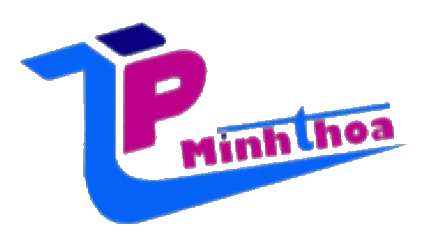 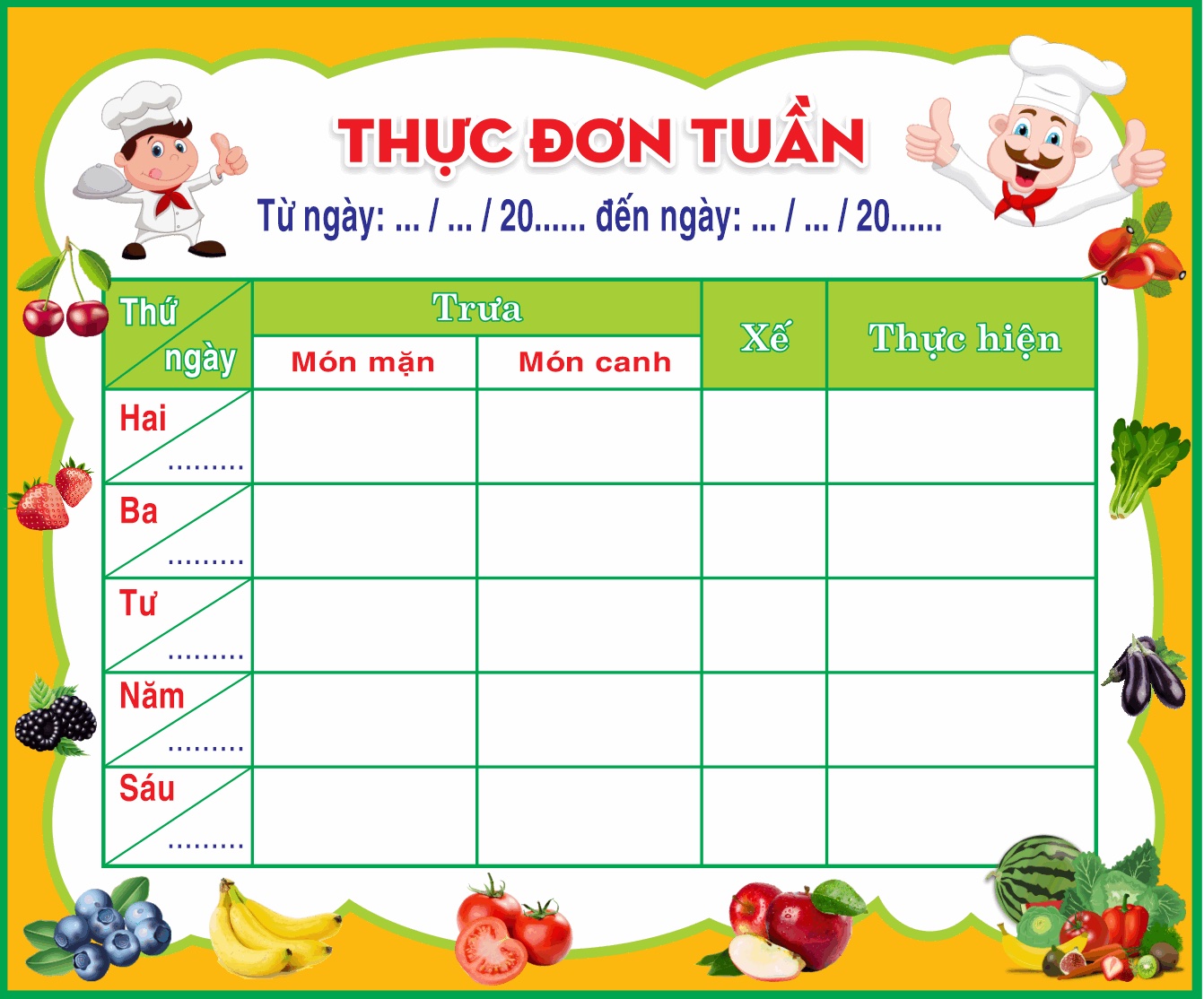 THỰC ĐƠN TUẦN 13 TRƯỜNG TIỂU HỌC LÊ QUÝ ĐÔN
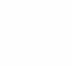 Từ ngày 27/11/2023 đến ngày 01/12 /2023
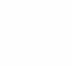 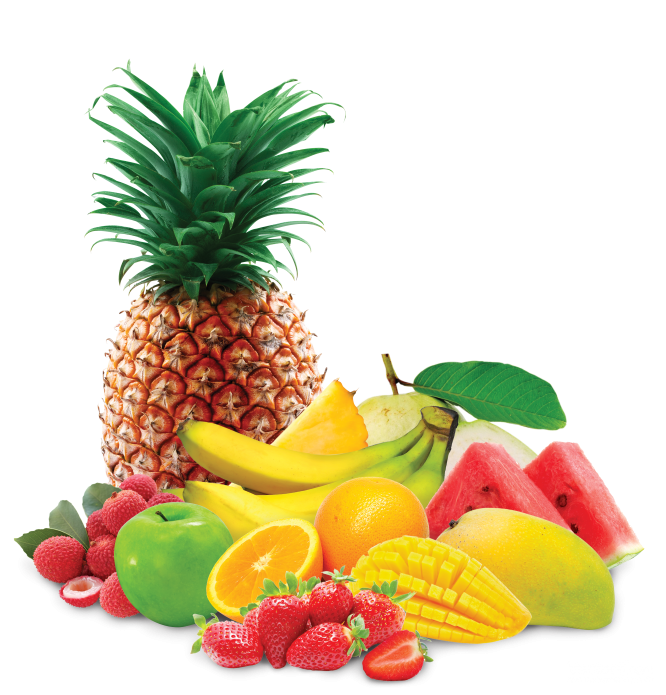 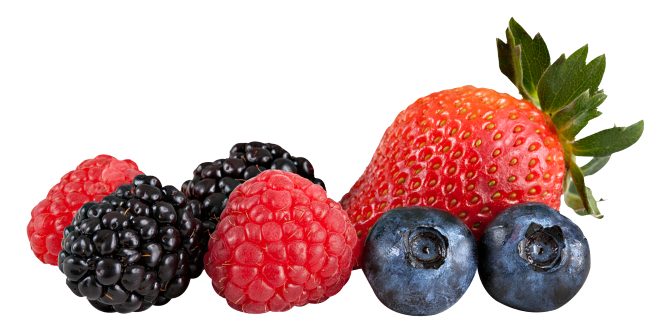 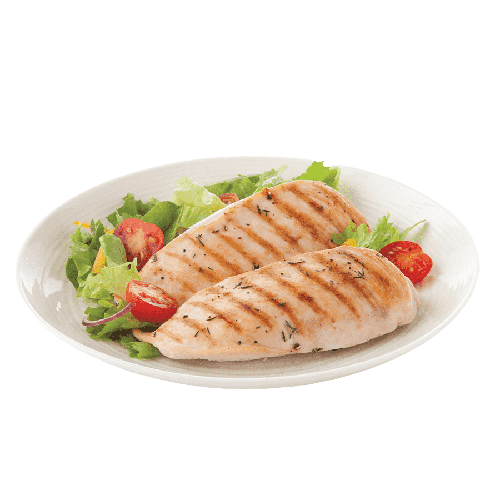 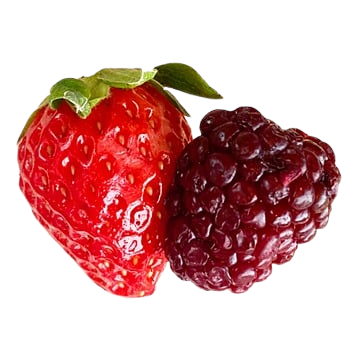 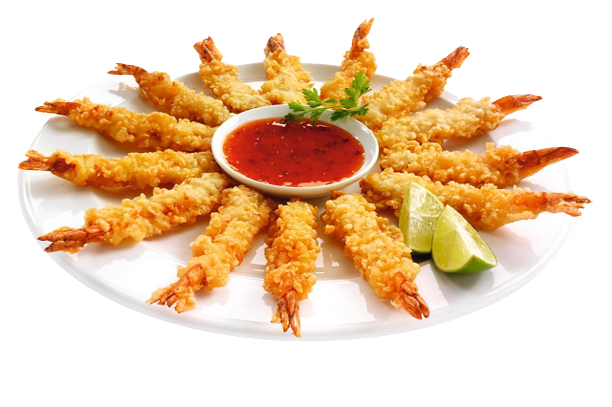 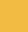